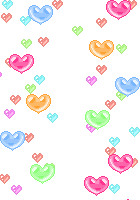 МБДОУ «Детский сад комбинированного вида      № 160» городского округа Самара
Социализация дошкольников с ОВЗ через развитие представлений 
об эмоциях и эмоциональных состояниях


Презентация опыта работы                         учителя-логопеда Марьян О.В. 
и   педагога-психолога Дьяченко М.Н.
Задача  совместной работы – это синхронное выравнивание  речевого и психического развития детей, имеющих сложную речевую патологию, 
и адаптация этих детей в социуме.
Воспитание гармоничной личности
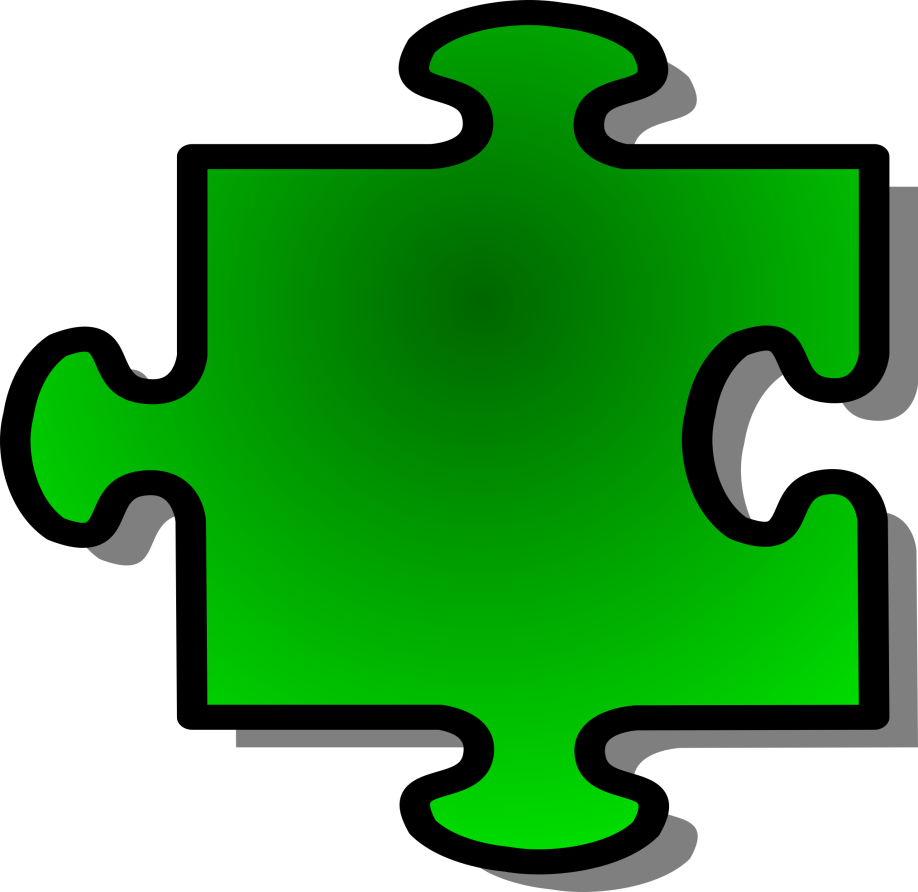 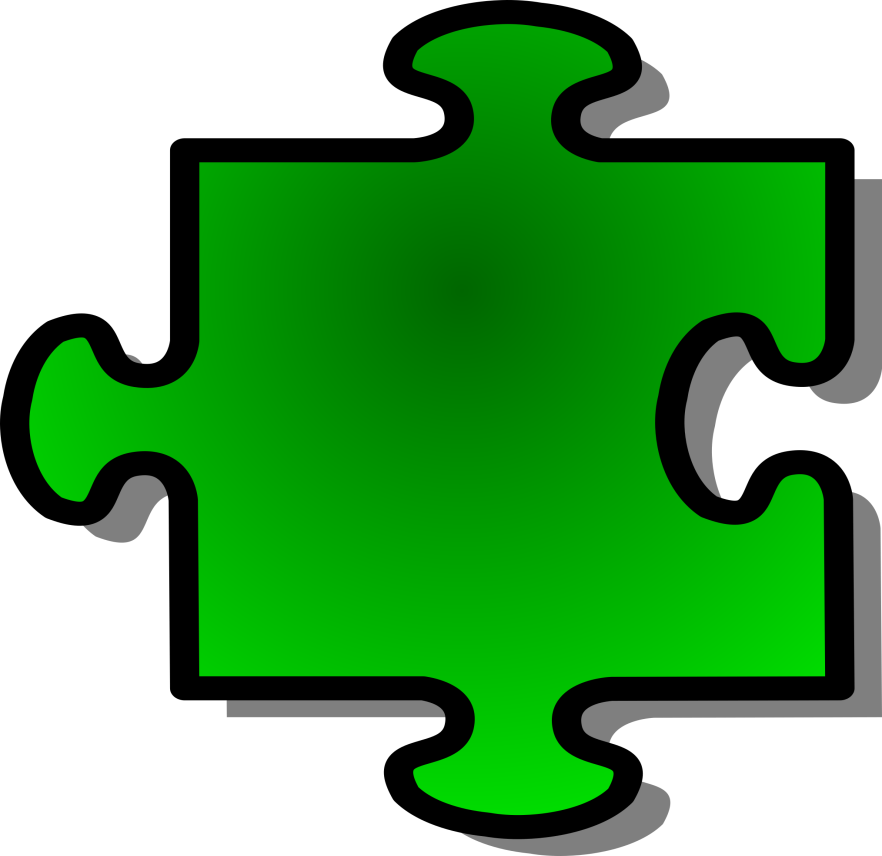 Эмоциональный интеллект
(личностные качества)
Познавательные процессы
РЕЧЕВЫЕ ЗНАКИ
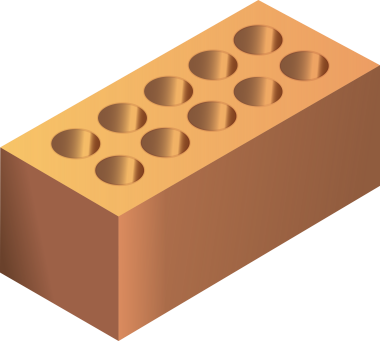 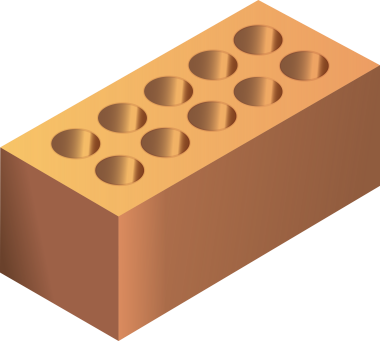 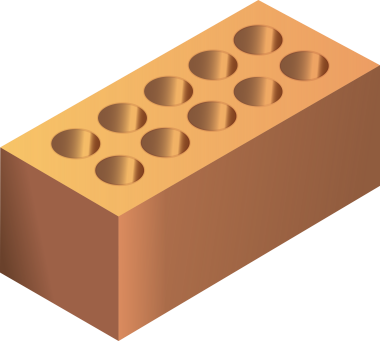 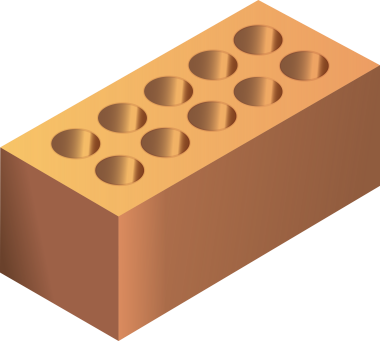 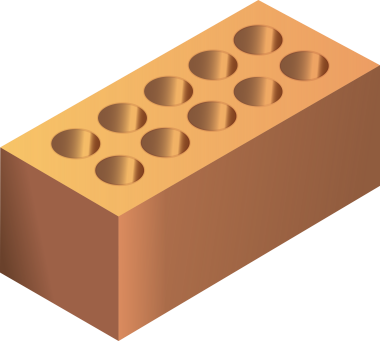 Интеллектуальное развитие детей
Учим общаться и взаимодействовать!
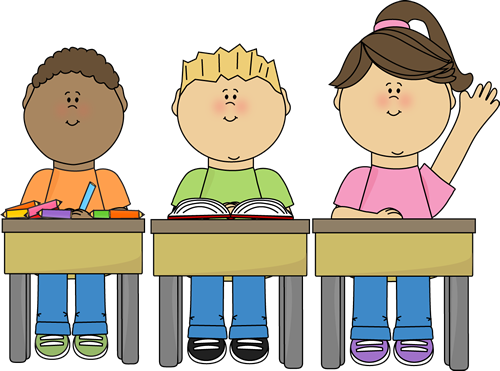 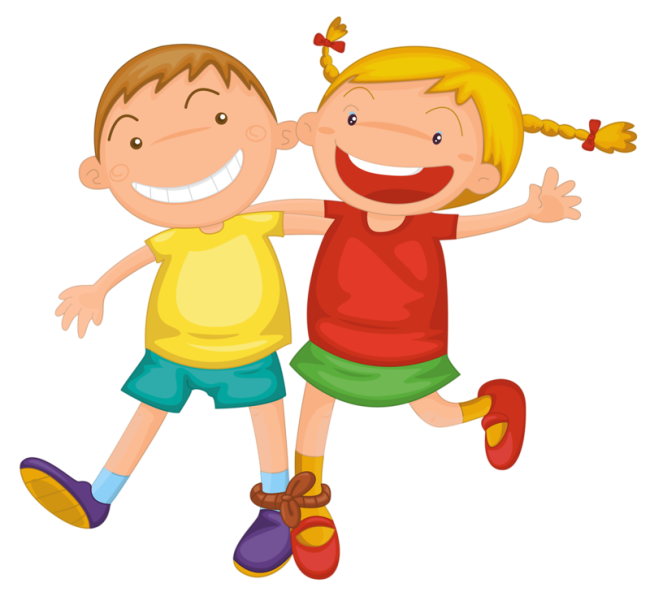 Профилактическая работа в общеобразовательных группах ДОУ
Диагностика. Мониторинг результатов
Реализация образовательной программы ДОУ
Коррекционная работа
Просветительская работа среди родителей
Организация методических мероприятий в ДОУ
Проведение совместных открытых мероприятий
Создание и реализация совместных образовательных программ
Консультирование педагогов
Проведение ПМПК ДОУ
Проведение психолого-педагогического консилиума
Проведение психолого-педагогического консилиума
ФОРМЫ ИНТЕГРАЦИИ ДЕЯТЕЛЬНОСТИ ЛОГОПЕДА И ПСИХОЛОГА 
ПО СОЦИАЛИЗАЦИИ ДЕТЕЙ
Сотрудничество логопеда и психолога в совместной деятельности с детьми.
Использование логопедом методов и приемов работы психолога, и наоборот.
МОДЕЛИ ИНТЕГРИРОВАННЫХ ЗАНЯТИЙ
Тематическая модель
Проблемная модель
совместное планирование и проведение коррекционных занятий;
совместный мониторинг по результатам обследования и коррекционно-развивающей деятельности;
разработка рекомендаций педагогам и родителям
Социально-коммуникативное 
развитие детей
Социализация детей с ОВЗ
Развитие представления об эмоциях 
и эмоциональных состояниях
Сфера деятельности психолога:
формирование представлений об эмоциях и о способах их выражения
Сфера деятельности логопеда:
вербализация эмоций, знакомство 
с художественной литературой
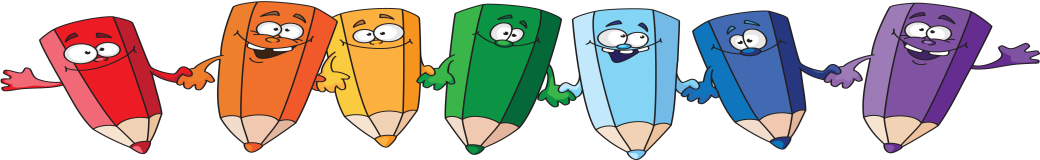 Путешествие в город 
солнечного настроения
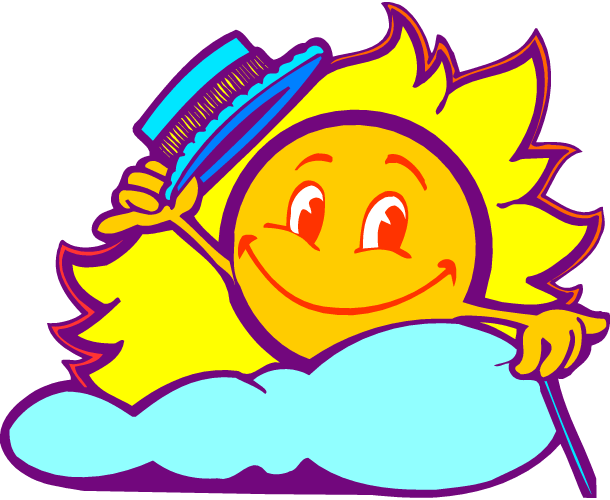 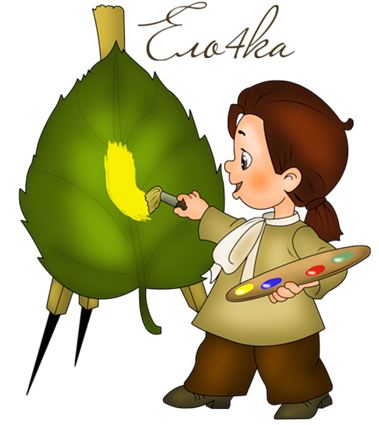 Спасибо за внимание !
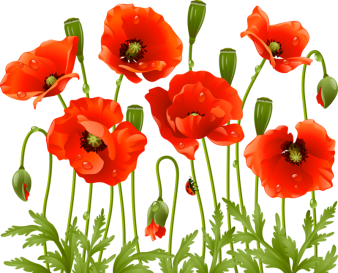